Give Bring Share
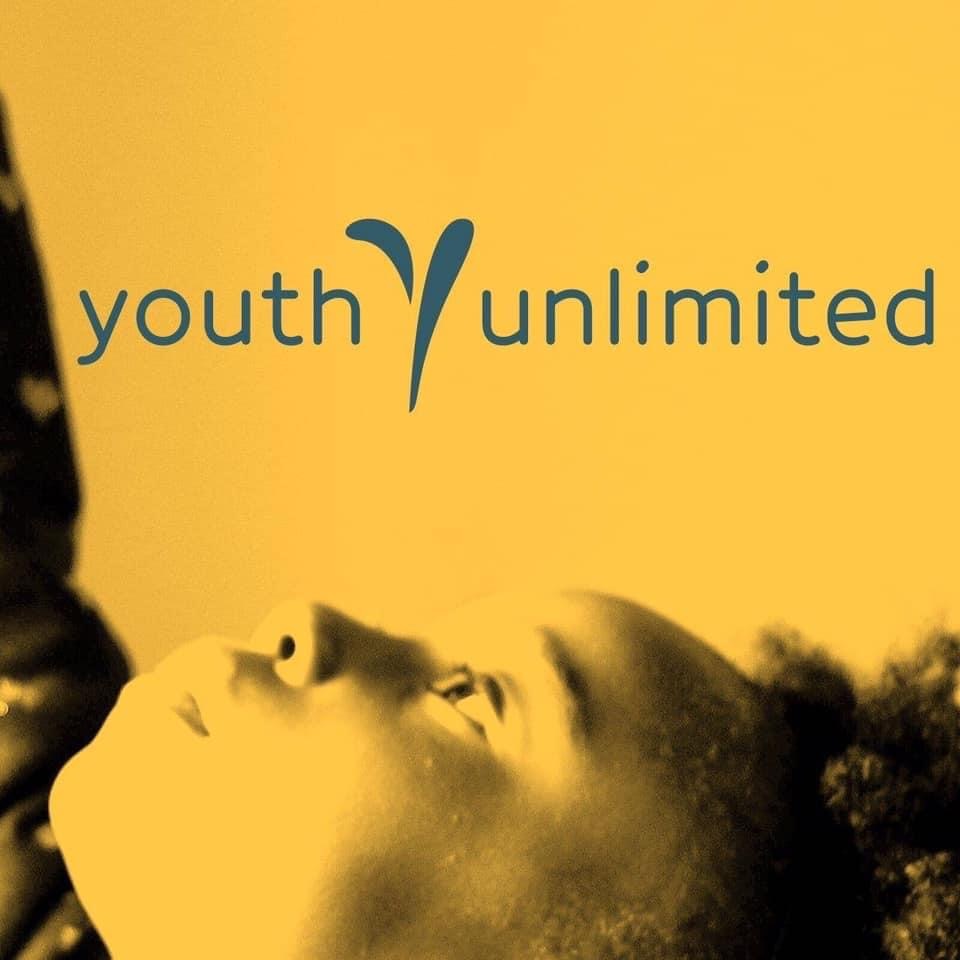 Ways to effectively parent children in care.
Table of Content
Know What You Are Capable Of
Set Limits and Be Consistent
Know Your Own Needs and Limitations as a Parent
Be a Good Role Model
Catch Your Foster Child Being Good
Age Related Reactions To A Traumatic Event
How To Parent A Child With Trauma
Know What You are Capable of
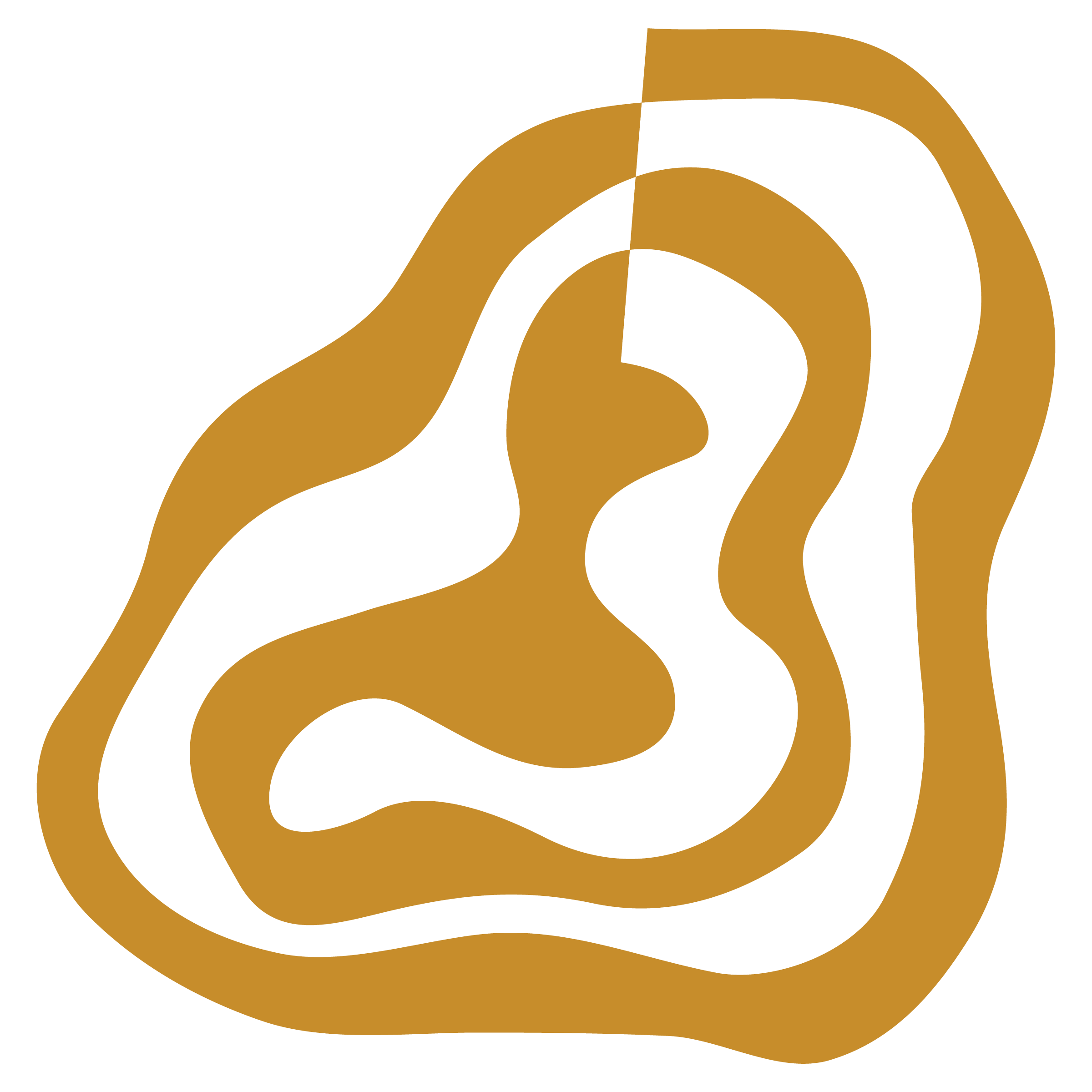 Many children introduced into foster care have special needs, whether they are physical or emotional. 
It’s time and energy to take care of these kids.
There’s the possibility of so much more involvement necessary for these kids. 
Know what your limit are.
Let go of the things you can’t control.
[Speaker Notes: It’s important for parents to know what they are able to handle and communicate that to the YUI Intake coordinator. 
It’s not just dropping them off at school every day and getting food on the table, though these things are important to.]
Set Limits and Be Consistent
Boundaries are what set the space between where you end, and the other person begins. 
Secure boundaries need to be set by the foster parent, and not negotiated by the child. 
Create rules and routines like mealtimes, bedtimes, homework time, and tv time — that are set and monitored by you. 
These will help the child to know their boundaries but will also create predictability in your foster child’s life. 
Often, a foster child will have previously had no boundaries set for them. Foster children are likely to rebel against boundaries because they may have had to look after themselves in the past – so they don’t feel as though they need you, or anyone, telling them what to do.
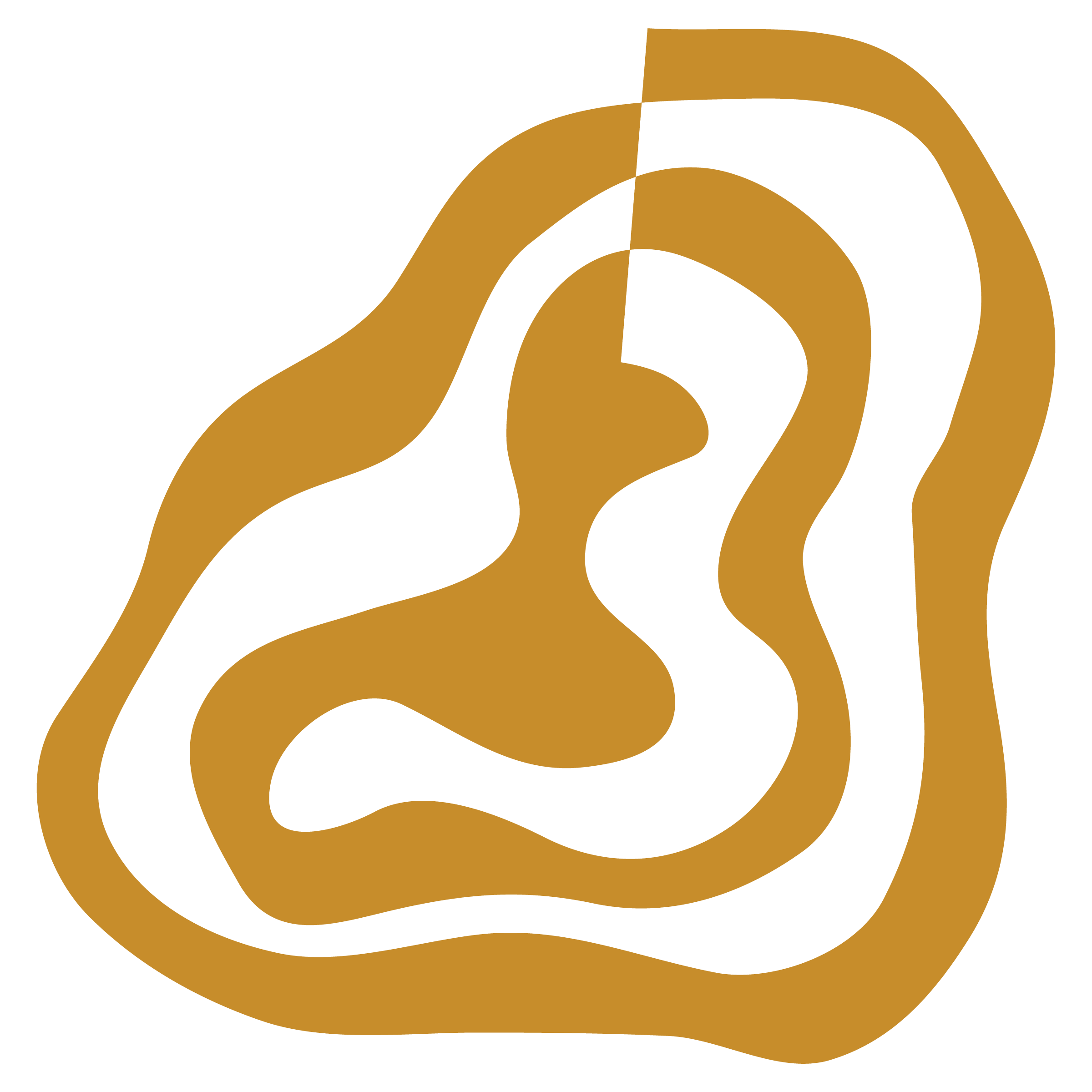 Set Limits and Be Consistent
As a foster parents you should never value a child’s self-expression over a child’s sense of security. Setting boundaries doesn’t make you a mean or unfair foster parent, even if your child says that to you at the time.
At the other end of the spectrum, a lack of boundaries can create narcissism in children. Narcissism is normal and developmentally appropriate in small children, but unless the early-development narcissism is disrupted, foster children may continue to feel like the world revolves around them and become narcissistic adults.
To help a child with his behavior, we need to help him develop appropriate boundaries.
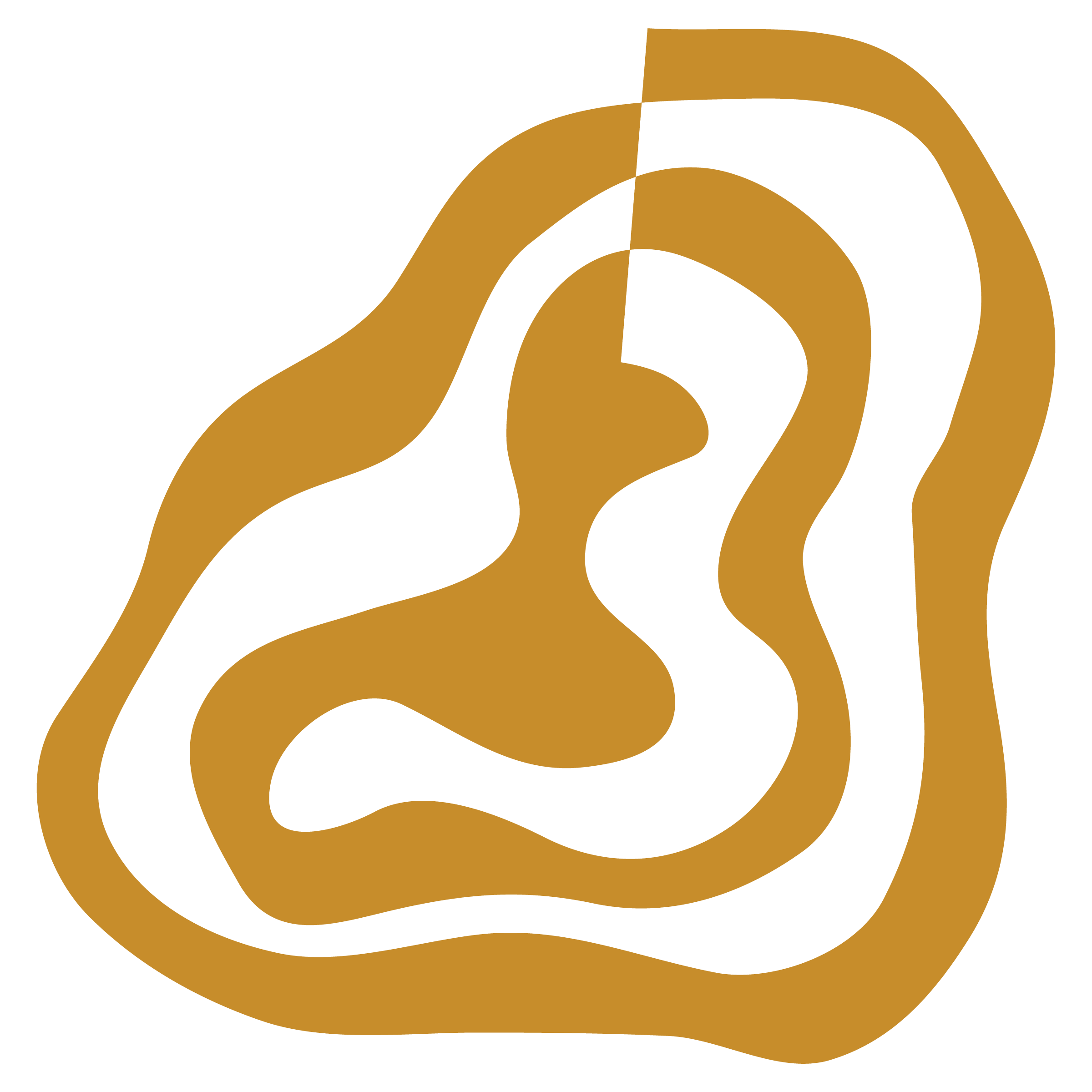 [Speaker Notes: When a foster child tries to negotiate a later bedtime, this comes at a cost of your foster child’s sense of security because it allows the child to feel he or she has more power than the adult.
For many foster families, a child’s emotional needs and desires can run the foster parent’s whole day rather – than the other way around.]
Know Your Own Needs and Limitations as a Parent
You don't have to have all the answers. Be forgiving of yourself.

Focus on the areas that need the most attention rather than trying to address everything all at once. Admit it when you're burned out. Take time out from parenting to do things that will make you happy as a person (or as a couple).

Focusing on your needs does not make you selfish. It simply means you care about your own well-being, which is another important value to model for your children
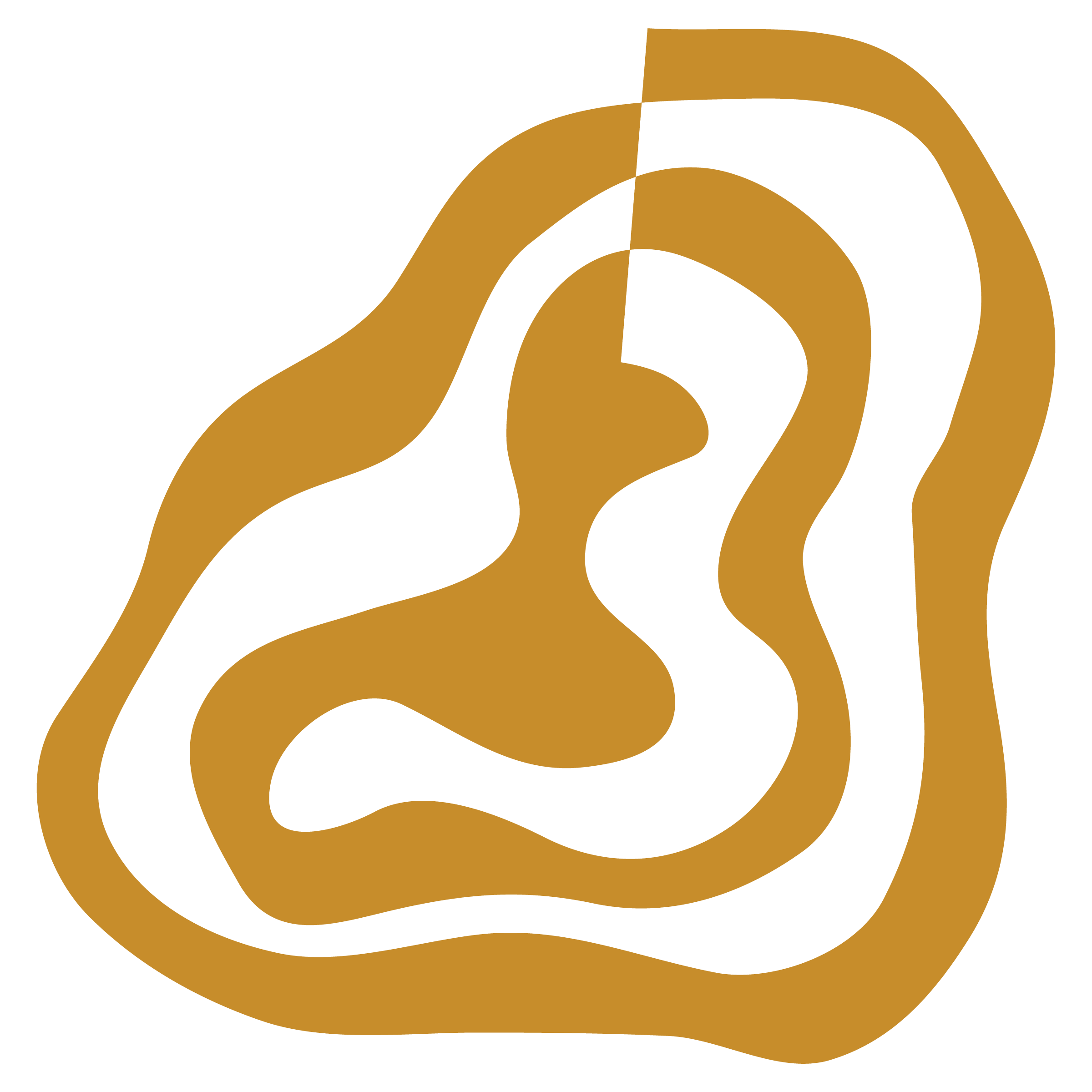 [Speaker Notes: Face it, you are an imperfect parent. You have strengths and weaknesses as a family leader. Recognize your abilities, "I am loving and dedicated." Vow to work on your weaknesses ,"I need to be more consistent with discipline." Try to have realistic expectations for yourself, your spouse, and your kids.]
Be a Good Role Model
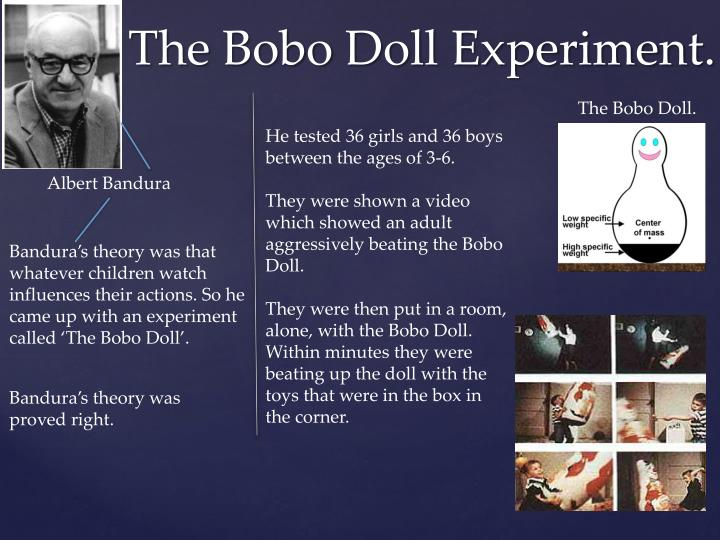 Model the traits you wish to see in your kids: respect, friendliness, honesty, kindness, tolerance. Exhibit unselfish behavior. Do things for other people without expecting a reward. Express thanks and offer compliments. Above all, treat your kids the way you expect other people to treat you.
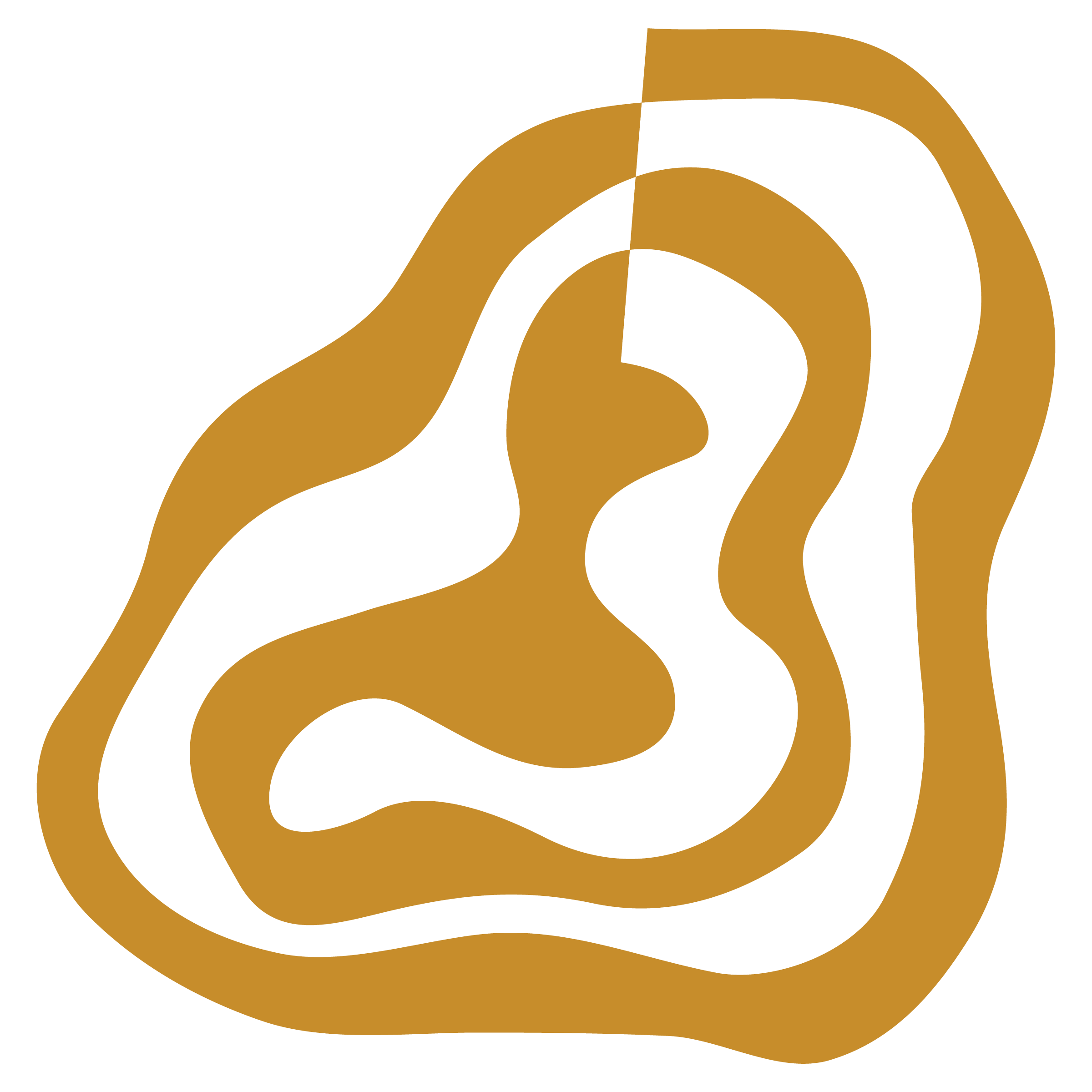 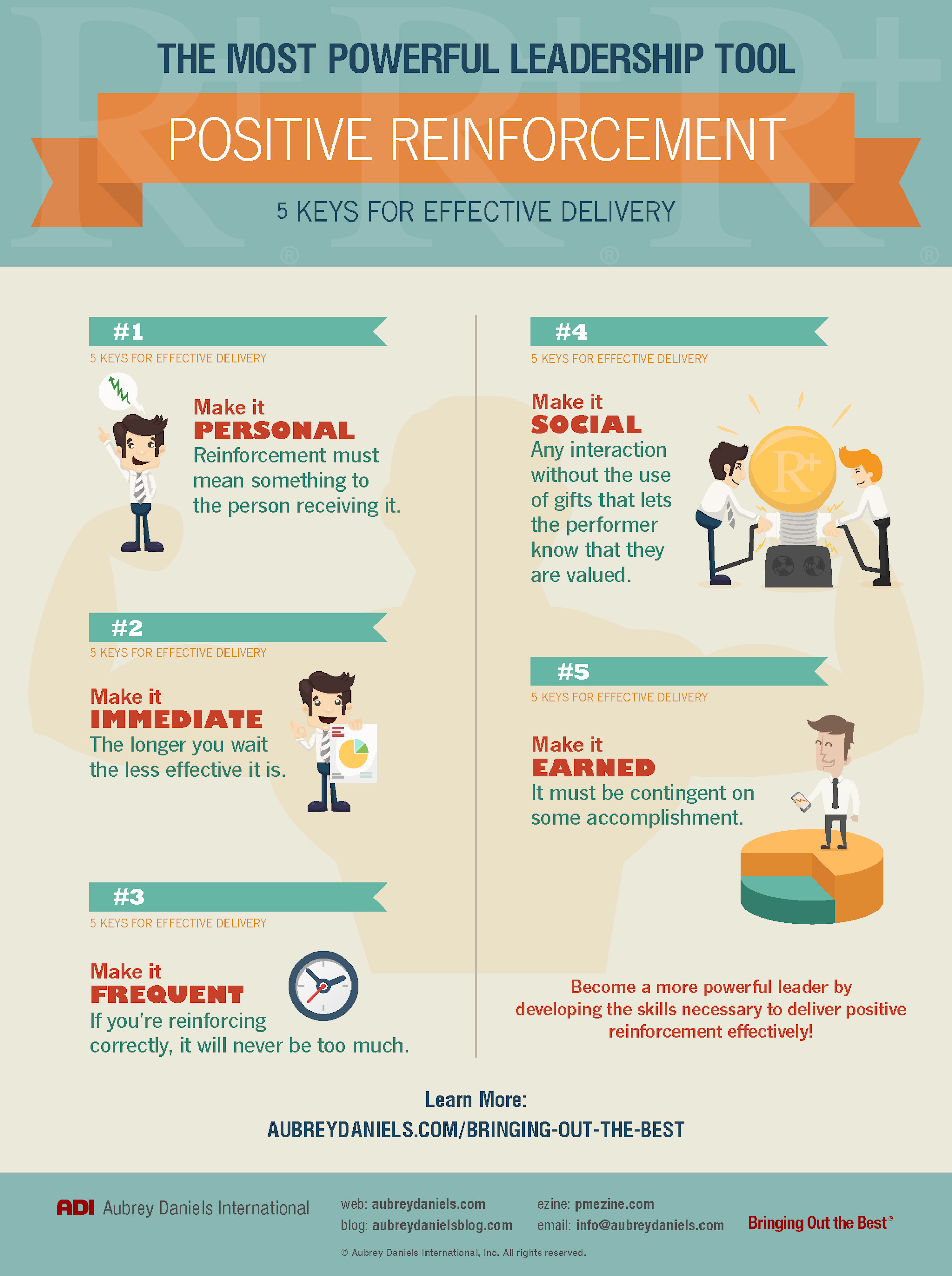 Catch Your Foster Child Being Good
Have you ever stopped to think about how many times you react negatively to your foster youth in a given day? You How would you feel about a boss who treated you with that much negative guidance, even if it was well intentioned?
Make a point of finding something to praise every day. Be generous with rewards. Compliments can work wonders and are often reward enough. Soon you will find you are "growing" more of the behavior you would like to see.
Age Related Reactions To Traumatic Events
Preschool and young school-age children exposed to a traumatic event may experience a feeling of helplessness, uncertainty about whether there is continued danger, a general fear that extends beyond the traumatic event and into other aspects of their lives:
Not be able to fall asleep on their own 
Might not be able to separate from parents at school 
Children who might have ventured out to play in the yard prior to a traumatic event now might not be willing to play in the absence of a family member. 
Often, children lose some speech and toileting skills, 
their sleep could be disturbed by nightmares, night terrors, or fear of going to sleep. In many cases, 
Children may engage in traumatic play—a repetitive and less imaginative form of play that may represent children’s continued focus on the traumatic event or an attempt to change a negative outcome of a traumatic event.
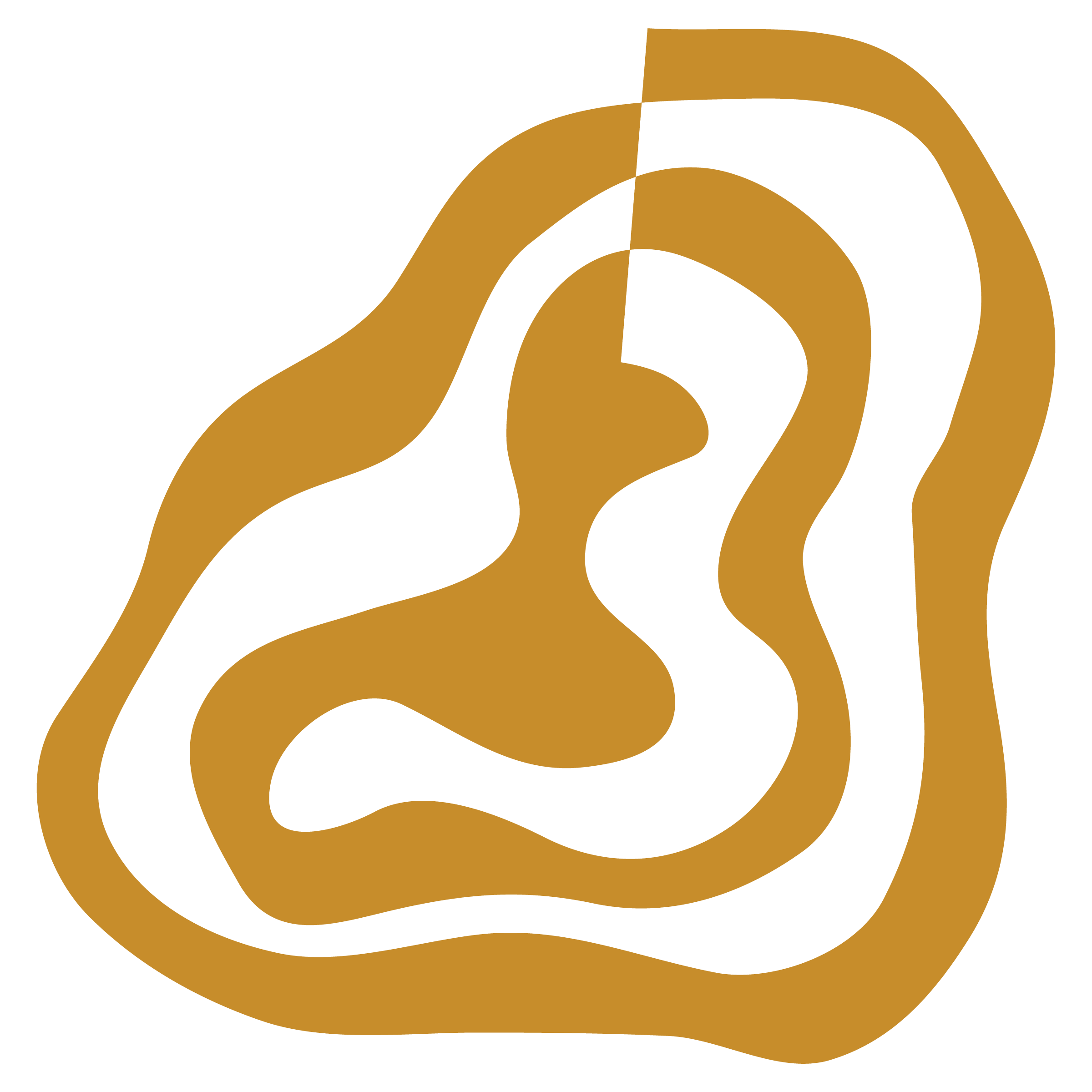 [Speaker Notes: and difficulty describing in words what is bothering them or what they are experiencing emotionally.]
Age Related Reactions To Traumatic Events
“acting out” behavior as an effort to voice anger about traumatic events. 
Discuss thoughts of revenge following an act of violence, address realistic consequences of actions, and help formulate.
Children of this age may display sleep disturbances:
difficulty falling asleep, fear of sleeping alone, or frequent nightmares. 
Difficulties concentrating and learning at school. 
May complain of headaches and stomach aches without obvious cause, and some children 
Engage in unusually reckless or aggressive behavior.
For school-age children, a traumatic experience may elicit feelings of persistent concern over their own safety and the
safety of others in their school or family. These children may be preoccupied with their own actions during the event.
Often, they experience guilt or shame over what they did or did not do during a traumatic event. School-age children might
engage in constant retelling of the traumatic event, or they may describe being overwhelmed by their feelings of fear or
sadness.
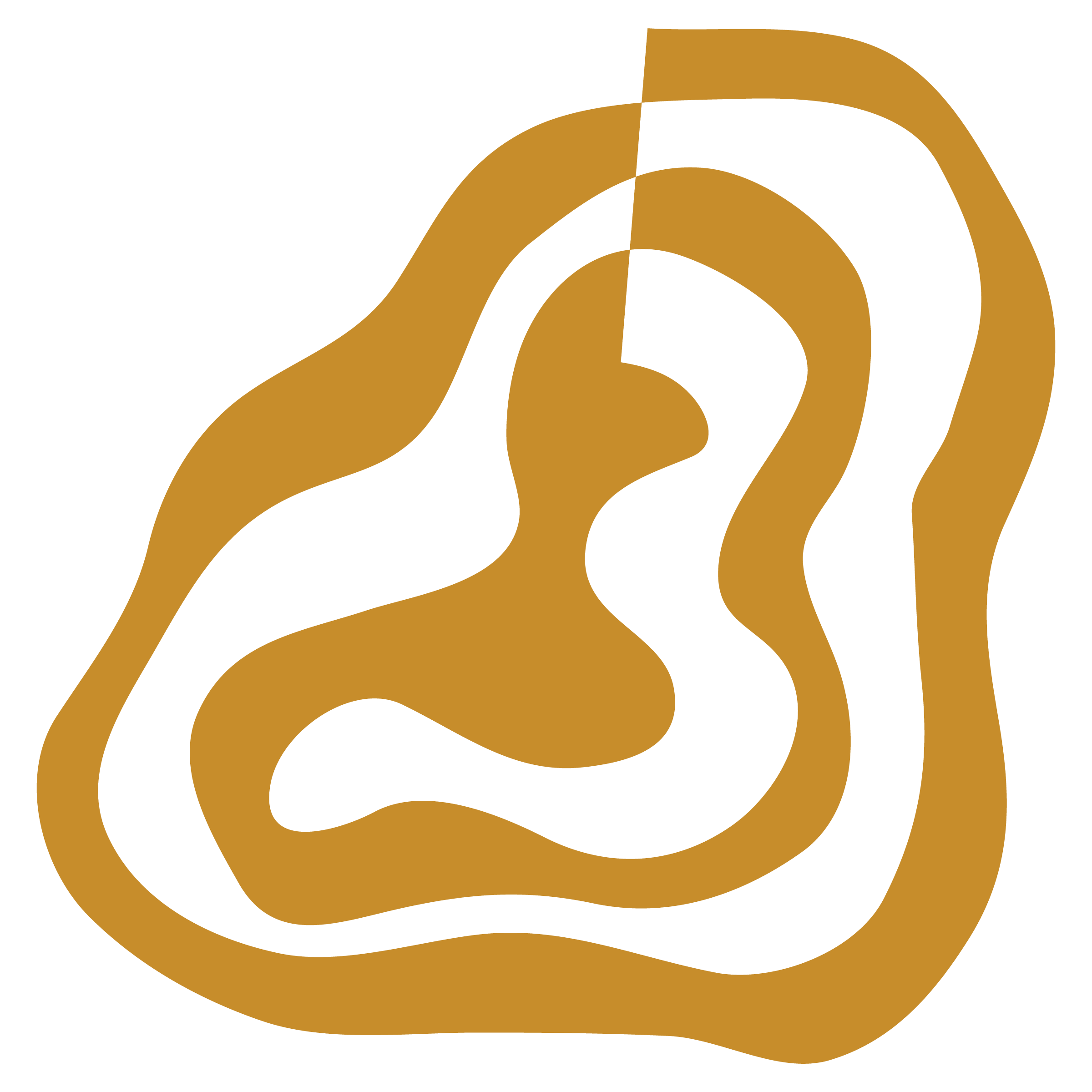 Continued…
Adolescents exposed to a traumatic event feel self-conscious about their emotional responses to the event. Feelings of fear, vulnerability, and concern over being labeled “abnormal” or different from their peers may cause adolescents to withdraw from family and friends. Adolescents often experience feelings of shame and guilt about the traumatic event and may express fantasies about revenge and retribution. 
A traumatic event for adolescents may foster a radical shift in the way these children think about the world. 
Some adolescents engage in self-destructive  
accident-prone behaviors.
The involvement of family, physicians, school, and community is critical in supporting children through the emotional and
physical challenges they face after exposure to a traumatic event.
1984
VISIT
SHINRIN-YOKU
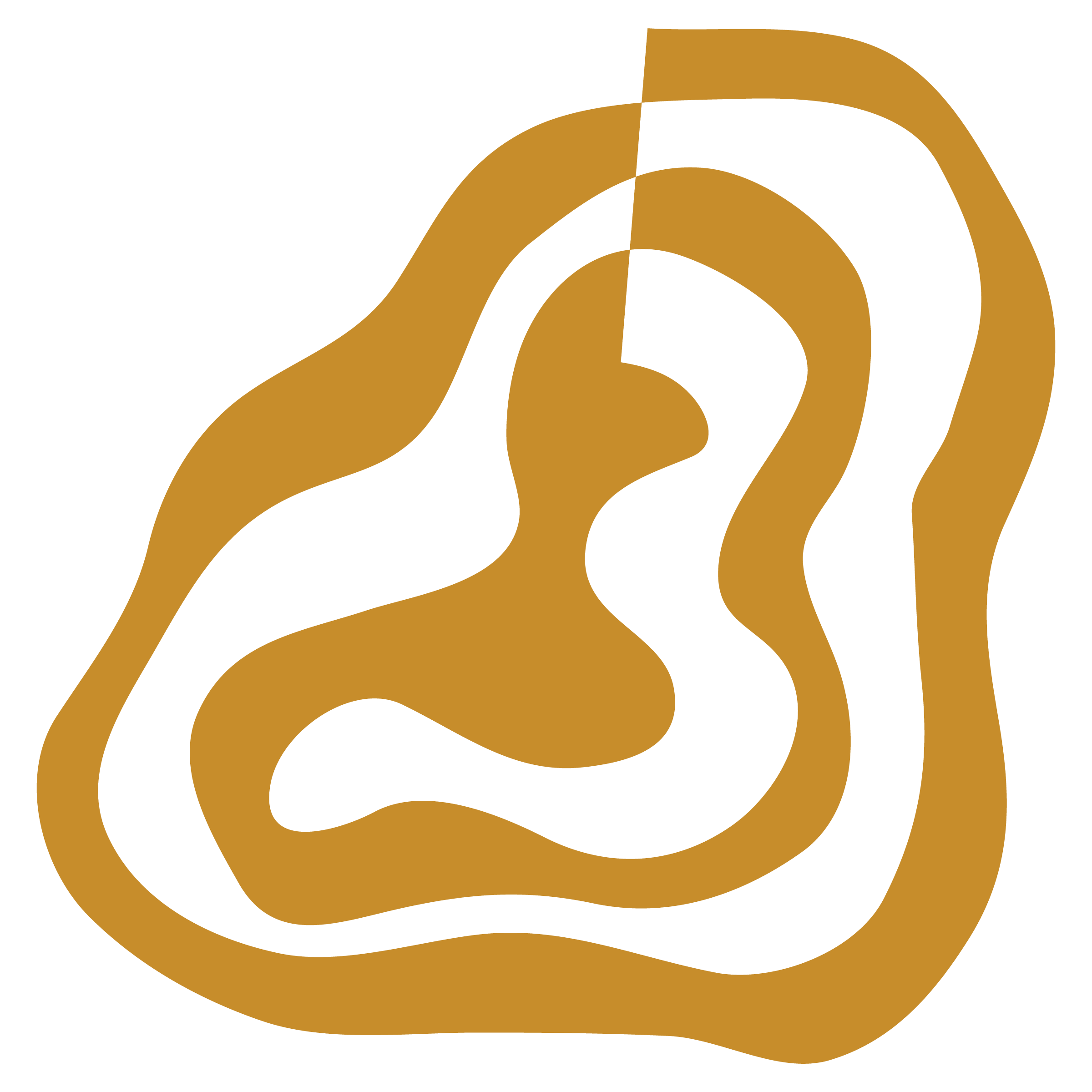 FOREST
How to Parent a Child with Trauma
For young children, parents can offer invaluable support, by providing comfort, rest, and an opportunity to play or draw. 
Provide reassurance that the traumatic event is over and that the children are safe.
Help children verbalize their feelings so that they don’t feel alone with their emotions. 
Providing consistent caretaking by picking up from school at the anticipated time and by informing children of parents’ whereabouts can provide a sense of security for children who have recently experienced a traumatic event.
Parents, family, caregivers, and teachers may need to tolerate regression in developmental tasks for a period of time following a traumatic event.
Older children will also need encouragement to express fears, sadness, and anger in the supportive environment of the family.
Encourage to discuss their worries with family members.
Acknowledge the normality of their feelings and to correct any distortions of the traumatic events that they express.
Parents can be invaluable in supporting their children in reporting to teachers when their thoughts and feelings are getting in the way of their concentrating and learning.
Continued…
Adolescents who have experienced a traumatic event:
Encourage discussion of the event and feelings about it and expectations of what could have been done to prevent the event. 
Discuss the expectable strain on relationships with family and peers and offer support in these challenges. 
It may also be important to discuss thoughts of revenge following an act of violence, address realistic consequences of actions, and help formulate constructive alternatives that lessen the sense of helplessness the adolescents may be experiencing.
[Speaker Notes: It may be important to help adolescents understand “acting out” behavior as an effort to voice anger about traumatic events.]